Ecosystem: Conceptual Questions
Elementary Grade 7: Life Sciences
Created by Kshamta Hunter 
EDCP 349 Section 401 Winter 2011
In this lesson
Ecosystem Vocab
Parts of the ecosystem
Abiotic/Biotic parts of the ecosystem
Food chain and its affects
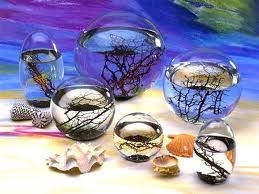 What is an ecosystem?
It is both the living and the non-living part of the earth
It is both the living and the non-living part of a particular area
It is only the living part of a particular area
It is the interaction of living and non-living parts with the environment 
Only I 
Only II
Both II and IV
Both I and IV
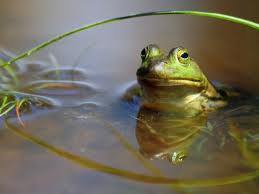 [Speaker Notes: Correct answer: C]
How is a biome different from an ecosystem?
There is no difference between a biome and an ecosystem
Biome is just a smaller version of an ecosystem
Biome is a group of several similar ecosystems
Biome can only include plants and animals
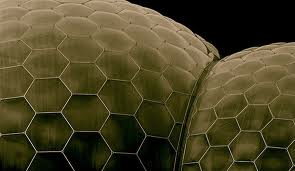 [Speaker Notes: Correct answer: C]
Which of the following is not one of the four main biomes of Canada?
How would you improve this question? What might be a problem in phrasing it?
Tundra
Boreal Forest or Taiga
Temperate Deciduous Forest
Grassland
None of the above
[Speaker Notes: Correct answer: E]
Group Activity
Given the geographical locations of Canada’s Biomes:
How do the four abiotic factors influence its biotic factors?
Temperature
Precipitation
Soil
Sunlight
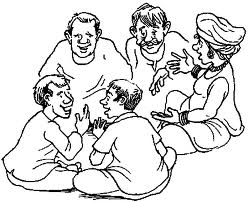 Canada’s Biomes
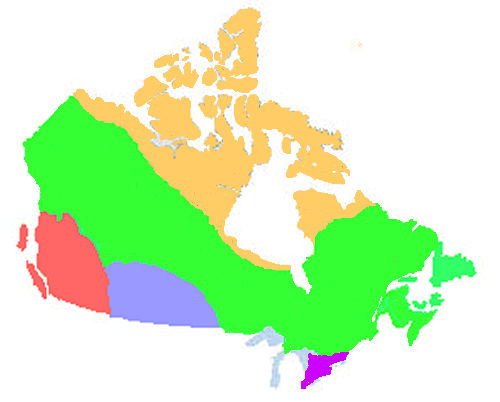 Tundra
Mountain Forest
Grassland
Boreal Forest
Temperate Deciduous
Biosphere
Biome
Ecosystem
Habitat
Community 
Population
Biome 
Biosphere
Ecosystem 
Community 
Population
Habitat
Biome
Ecosystem
Community
Population
Biosphere
Habitat
Habitat
Population
Community
Ecosystem
Biome 
Biosphere
Which of the following triangles is a best representation of these parts.
B
A
D
C
[Speaker Notes: Correct: C]
Biosphere
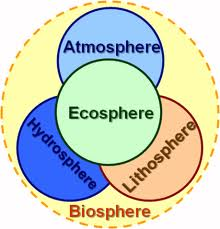 Which of the following statements about biotic and abiotic is true?
Biotic is the living part of an ecosystem
Biotic is the non-living part of an ecosystem
Abiotic is the living part of an ecosystem
Abiotic is the non-living part of an ecosystem
None of the statements are true
 Only I
Both I and IV
Both II and III
Only V
Notice new vocabulary!
[Speaker Notes: Correct answer: B]
What is the best description of a Food Chain?
It’s the transfer of food from one organism to the other
It’s the movement of food through the ecosystem from one trophic level to another trophic level
It’s a chain of interconnected but different food webs
It’s a connection between all organisms and their nutrition
What is a trophic level?
Division of organisms based on how they get their nutrition
Division of plants and animals based on how they get energy from the sun
Level of nutrition an organism gets compared to other organisms
None of the above
Trophic Levels
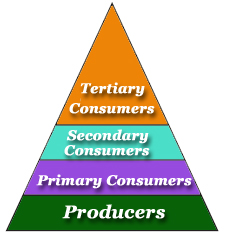 [Speaker Notes: Why is it depicted using a triangle?
 less of top predators
Less energy at each trophic level as you go up energy is lost]
Energy at the trophic levels
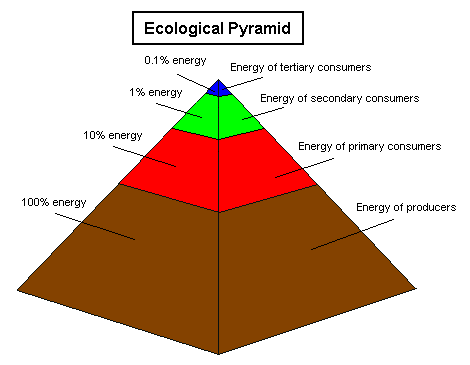 [Speaker Notes: 90% of energy is lost at each trophic level]
What is a difference between a producer and a consumer?
Producers cannot produce their own food but consumer can produce their own food
Producers can only use nutrients from the soil whereas consumers get their nutrients from the soil, air, water and the sun
Producers produce their own food using sunlight, air, water, and nutrients from the soil, whereas consumers cannot produce their own food
Producers can get their food from other organisms whereas consumers cannot get their food from other organisms
[Speaker Notes: Correct answer: C]
Find the most complete match for the following terms
Terms: Biotic, Abiotic, Producer, Consumer
Plants, lichens, moss, trees
Wolf, dogs, butterflies, insects
Sunlight, soil, water, air
List I is both biotic and producers
List II is both biotic and consumers
Lists I and III are biotic, lists I and II is consumers, list III is abiotic
List I and II are biotic, list I is producers, list II is consumers, list III is abiotic
Vocabulary!
[Speaker Notes: Correct answer: D]
Gray Wolf
What is the trophic level of each organism, from bottom up?
Caribou
Secondary consumer, tertiary consumer, quaternary consumer
Primary consumer, secondary consumer, tertiary consumer
Primary producer, primary consumer, tertiary consumer
Primary producer, secondary consumer, tertiary consumer
Primary producer, primary consumer, secondary consumer
Lichen
[Speaker Notes: Correct answer: C]
Gray Wolf
If wetland forests were cleared for agricultural development, what kind of affect would it have on this food chain, if any?
Caribou
Decrease in lichen will reduce caribou population, which will consequently decrease grey wolf population
Caribou will thrive on the agricultural land, which will consequently increase grey wolf population
Increase in lichen available for caribou will also increase grey wolf population
It will not have any significant affect on this food chain
Lichen
[Speaker Notes: Correct answer: A]
Activities!
Abiotic/biotic Outside
Make a food chain or a food web and assign trophic levels
Build a mini ecosystem
http://www.enchantedlearning.com/biomes/
http://www.blueplanetbiomes.org/world_biomes.htm
Mini ecosystem
Tundra ecosystem can be made using lichen, moss, and small alpine plants
Northern coniferous forest ecosystem can be shown with small plants
Decidious forest ecosystem can incorporate violets, wintergreens, strawberries and small ferns
Grasslands ecosystems can be demonstrated with wildflowers and grasses
Desert ecosystems can be displayed with cacti or aloe vera plants
Tropical rain forest ecosystems can include African violet, creeping charlies or aluminum plants.

To make a mini ecosystem you will need:
An aquarium
Potting soil
Sand
Charcoal
House plants

http://www.recyclingfactsguide.com/fun-ecosystem-activities/
Pointers for making effective conceptual questions
Start with simple factual questions, but don’t use it too often
Use ‘none of the above’, ‘all of the above’ or multiple answer (A and B)choices
Use plausible wrong answers that may reveal student confusion
Use about 4-5 choices for each question
Use diagrams, charts, or graphs as answers
Suggested approach to using clickers:
Stage 1: Pose question
Stage 2: Individual answers using clickers
Stage 3: Peer discussion
Stage 4: Vote again using clickers
Stage 5: whole class discussion
Listen to student discussions
CWSEI Clicker Resource Guide, 2009